Hoofdstuk 13De wereld na 1945
Paragraaf 1
Oost en West
Kenmerkend aspect
De verdeling van de wereld in twee ideologische blokken in de greep van een wapenwedloop en de daaruit voortvloeiende dreiging van een atoomoorlog
De Tweede Wereldoorlog 1945
Het einde was in zicht…
http://www.schooltv.nl/video/het-einde-van-de-tweede-wereldoorlog-duitsland-wordt-verslagen/#q=berlijn
	Hitler was aan het verliezen…. ondertussen werd er door andere grootmachten druk vergaderd over het lot van Europa.
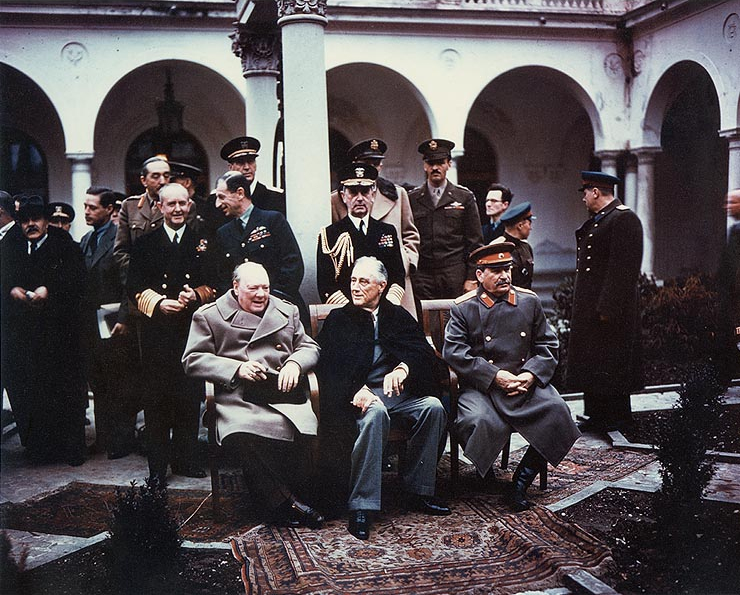 1. Alle Europese landen hebben recht op vrijheid en democratie
3. Pfff… communisme? Dat is juist slecht! Ik wil duidelijke afspraken!
2. Mmm, ik wil meer communistische landen, ter bescherming
Conferentie van Jalta
Februari 1945
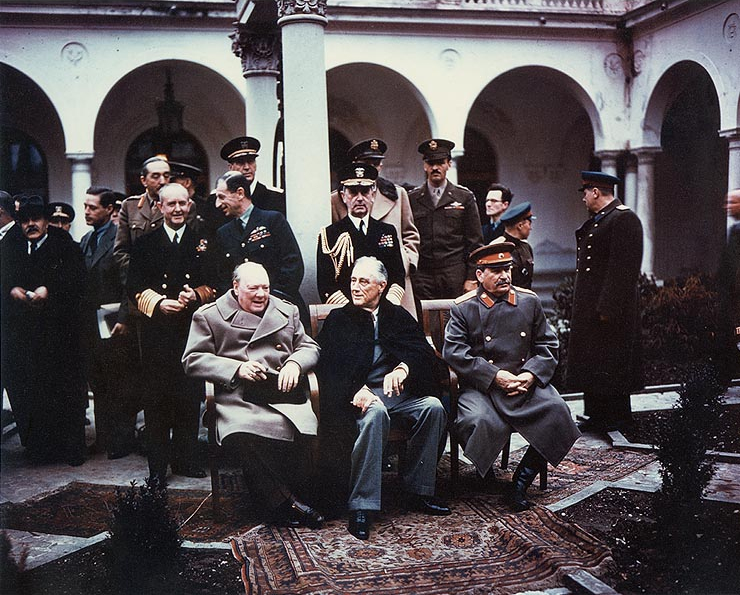 En… we moeten het ook nog hebben over Duitsland, wat gaat daar mee gebeuren?
We zullen Duitsland bezetten in 4 bezettingszones 
EN
We richten een internationale organisatie  (VN) op die er voor gaat zorgen dat er geen grote oorlogen meer komen.
Conferentie van Jalta
Februari 1945
8 mei 1945: capitulatie nazi-Duitsland
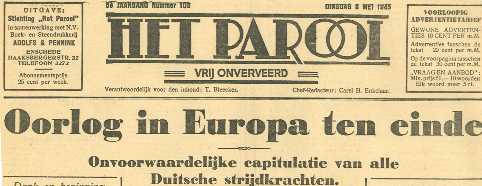 Duitsland: 4 bezettingszones  mei 1945
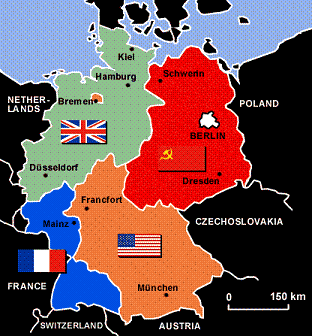 http://www.schooltv.nl/video/histoclips-berlijn-en-de-koude-oorlog/#q=berlijn
GB
VS
SU
VS
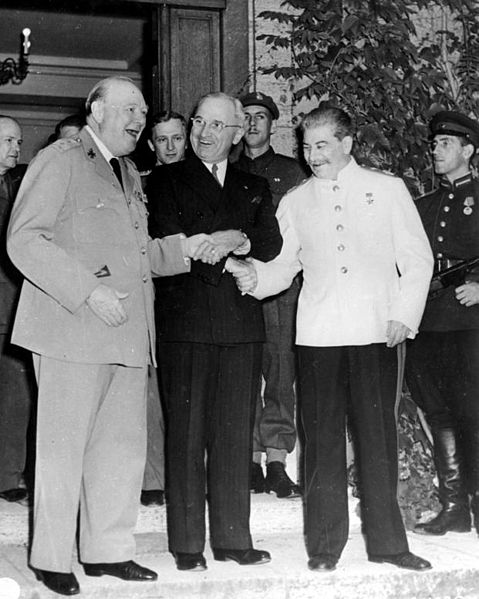 GB
SU
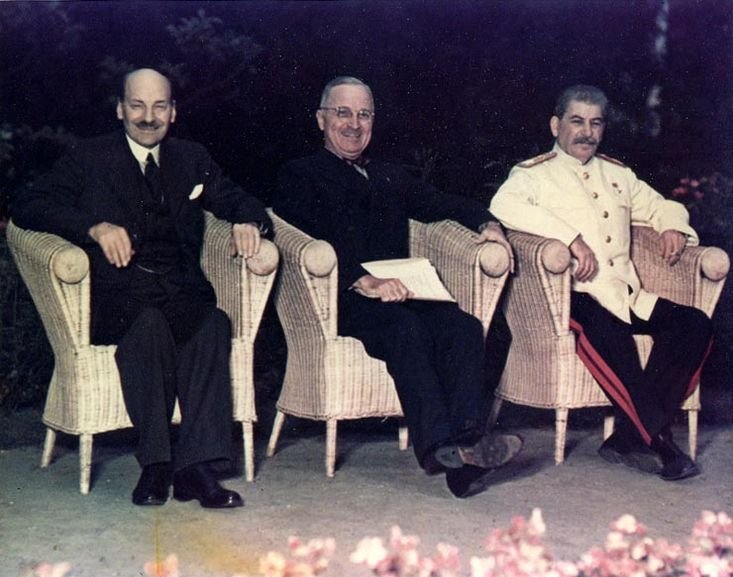 Conferentie van Potsdam
Juli – augustus 1945
Conferentie van Potsdam
Wanneer: juli en augustus 1945
Waarom: over het lot van Duitsland beslissen
Wie: Eerst Churchill, Truman en Stalin, later: Attlee, Truman en Stalin
Waar: Potsdam in Duitsland
Wat?
VS wilden vrije verkiezingen, SU weigerde dit.
Bepaling van de grenzen onenigheid. 
Wat is de conclusie: Niet goed, onenigheid over bijna alles over het lot van Duitsland.  
	VS en GB trokken naar elkaar toe, SU stond alleen: er ontstonden twee blokken.
http://teleblik.nl/media/1086416
Het ‘IJzeren gordijn’
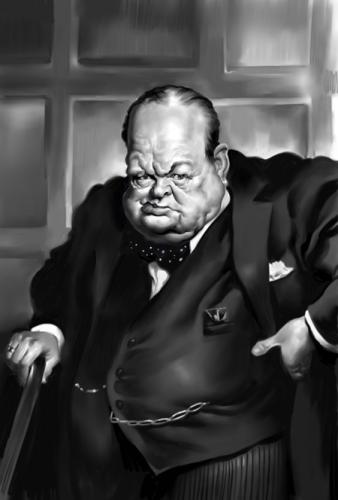 1946,

Er is in Europa een IJzeren Gordijn  neergedaald, dat  Oost-Europa van West-Europa afscheidt.
Winston Churchill, GB
Gevolgen
Sovjet Unie
Ontmantelde fabrieken in veroverde gebieden
Zorgen voor bevriende (communistische) regeringen in veroverde gebieden (= Oostblok) =
	satellietstaten & bufferzone
Verenigde Staten + GB en FR
1947 = alle bezettingszones werden samengevoegd tot één zone.
Trumandoctrine / leer = containmentpolitiek = het indammen (terugdringen/tegenhouden) van het communisme
Het IJzeren Gordijn: de scheiding
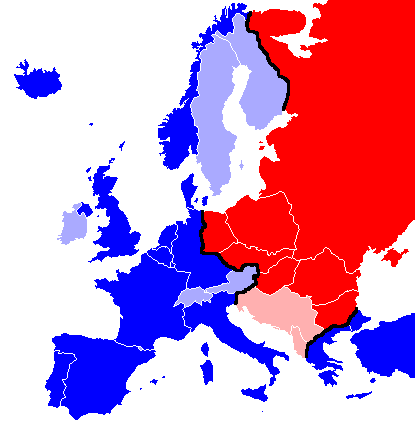 De ‘lichtblauwe / roze landen’ zijn ‘neutrale’ landen, donkerblauw hoort bij de NAVO, rood hoort bij het Warschaupact
(USSR) Satellietstaten & bufferzone
1.
	Een satellietstaat is een staat dat FORMEEL onafhankelijk is maar in feite wordt gedomineerd door een ander land. 
	2.	
	Een bufferzone is een gebied (of landen) die twee andere gebieden (of landen) van elkaar gescheiden houden.
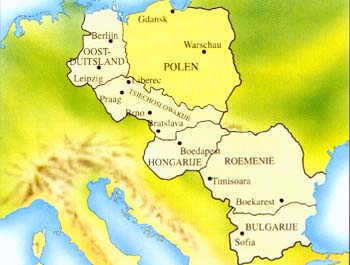 Het Oostblok, de landen zijn satellietstaten én vormen samen de bufferzone voor de USSR
(VS) Trumandoctrine/leer
Voortaan zijn er twee werelden: de ‘vrije wereld’ en de ‘communistische’ wereld.
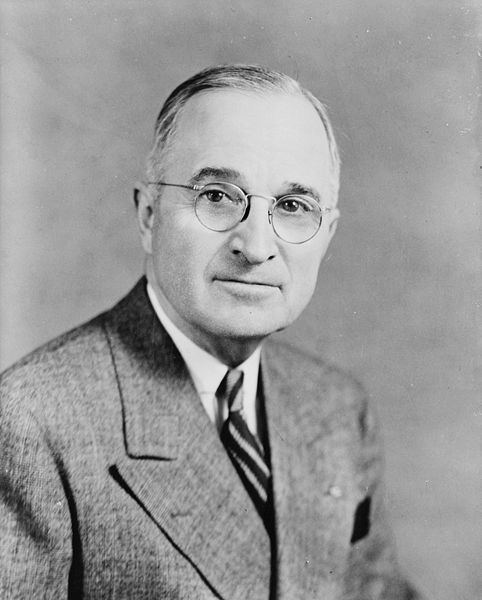 President Harry S. Truman hield op 12 maart 1947 in het Amerikaans Congres een historische rede (toespraak) waarin hij hulp beloofde aan alle landen die zich door de communistische expansie bedreigd voelden. Deze rede wordt wel beschouwd als het begin van de Koude Oorlog. Landen die voorheen als bondgenoten tegen nazi-Duitsland streden kwamen nu tegenover elkaar te staan.
Gevolgen van de Trumanleer
Ontstaan van het Marshallplan (1947)
Economische hulp aan Europese landen die geleden hebben in WOII. 
Europese Samenwerking
Samenwerken op o.a. politiek en economisch gebied = EGKS (1951)
Trumanleer: splitsing is een feit!
Daarna werd Stalin nog kwader door de volgende acties:
1947: alle drie de bezettingszone (FR, GB, VS) werden samengevoegd tot één zone.
1948: Er werd in de westerse bezettingszone een nieuwe munt ingevoerd
Nieuwe munt: geen eten!
Stalin’s reactie op de muntinvoer (D-Mark):

	Isolatie van de westerse bezettingszone in Berlijn = de ‘Berlijnse Blokkade’. 

Amerikaanse reactie op de Berlijnse Blokkade:

	Luchtbrug: voedseltoevoer vanuit de lucht.
De Berlijnse blokkade
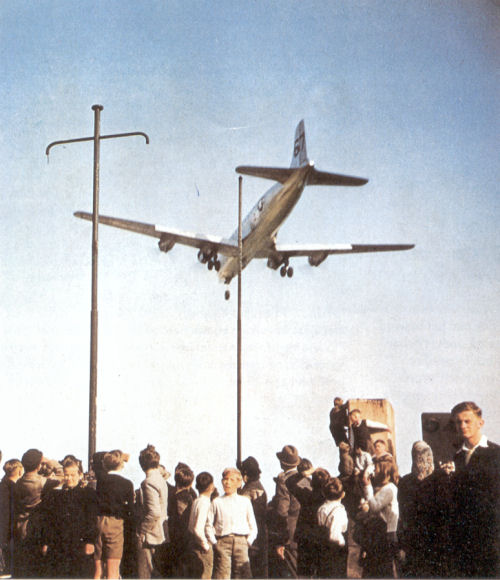 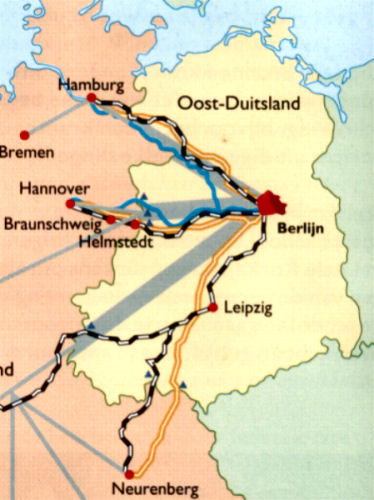 Spotprenten over de Berlijnse blokkade: wat is de visie van de maker?
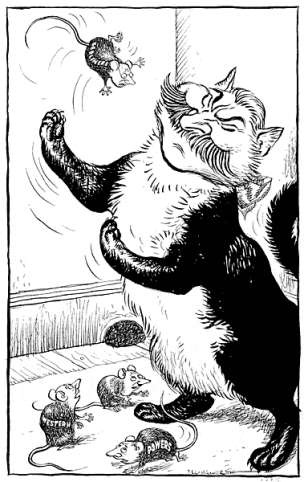 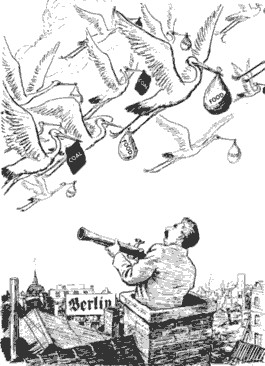 De Berlijnse Blokkade
Winnaar?

	De Verenigde Staten, 
	want in 1949 hief Stalin de blokkade op. West-Berlijn bleef in kapitalistische handen.
http://www.geschiedenis24.nl/speler.program.10077406.html
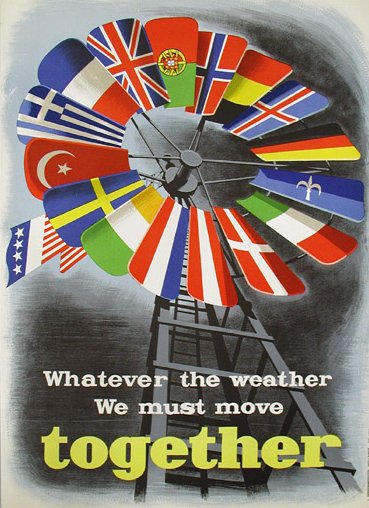 ‘Wat voor weer het ook is, we zullen samen verder moeten gaan.’

Ook Nederland kreeg Marshallhulp en werd daarmee een bondgenoot van de Verenigde staten.
Marshallplan
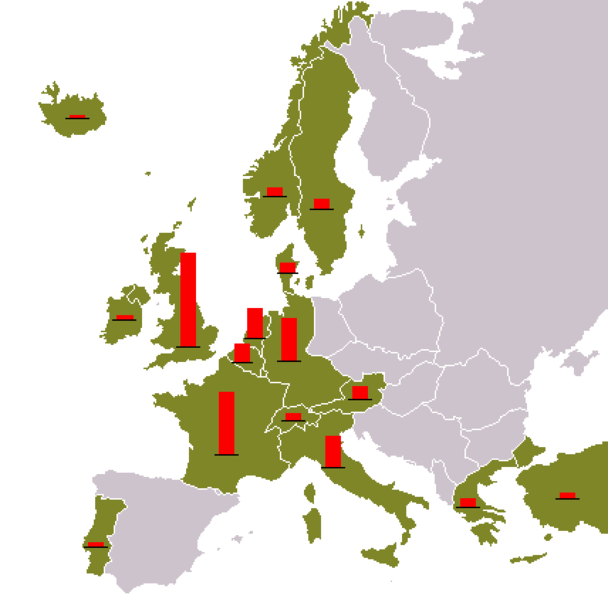 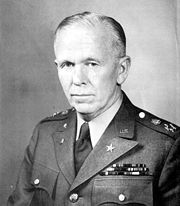 George C. Marshall
Minister van Buitenlandse zaken VS
NAVO (Noord-Atlantische Verdrags Organisatie)
Eng: The North Atlantic Treaty Organisation
	Militair bondgenootschap van westerse landen. Gericht tegen het oostblok en de Sovjetunie. Na de Koude Oorlog ook actief in andere conflicten.
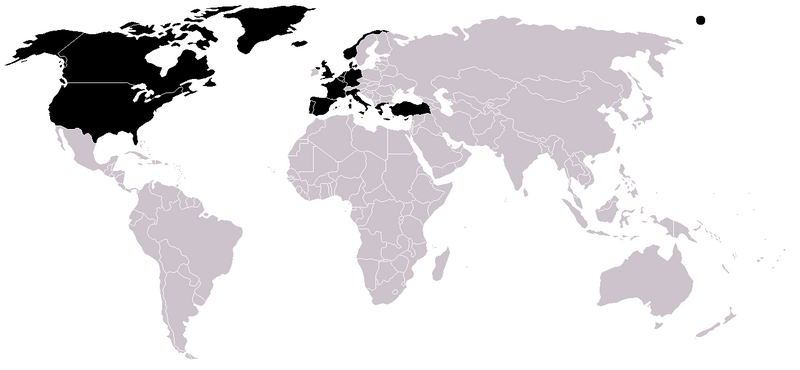 http://www.geschiedenis24.nl/andere-tijden/afleveringen/2010-2011/Altijd-paraat.html
En Duitsland?
Duitsland is sinds 1949 officieel opgedeeld in twee aparte staten:

	West Duitsland: BRD (Bundes Republik Deutschland)

	Oost Duitsland: DDR (Deutsche Demokratische Republik)
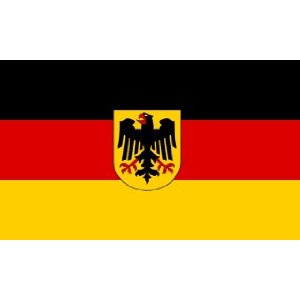 Kapitalisme,
Bondgenoot VS
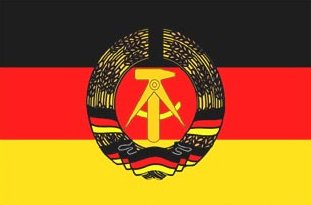 Communisme,
Bondgenoot SU
1949: wat een jaar!
Wat is er in dit jaar allemaal gebeurd? 

	1. Duitsland is definitief gesplitst (in BRD en DDR)
	2. NAVO opgericht
	3. China communistisch  dominotheorie  Zuid-	Oost-Azie (Korea, Vietnam, Cambodja (guerilla’s)
	4. Sovjet Unie heeft atoombom
	 begin bewapeningswedloop (maken van atoombommen, ruimtevaart, lange afstandraketten)
	 WEDERZIJDSE AFSCHRIKKING i.v.m. dreigende 	atoomoorlog
http://www.nrc.nl/nieuws/2015/06/16/rusland-koopt-meer-dan-veertig-langeafstandsraketten/
http://nos.nl/artikel/2041839-koenders-navo-oefening-waarschuwing-voor-poetin.html